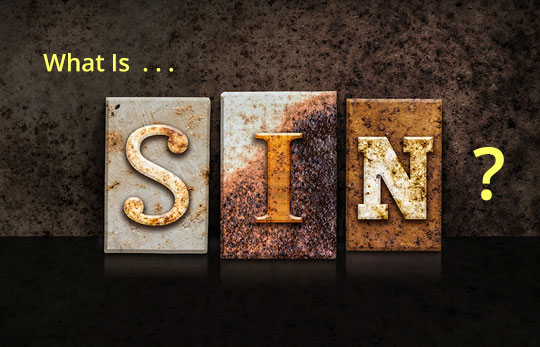 An Offense Against the Lawgiver
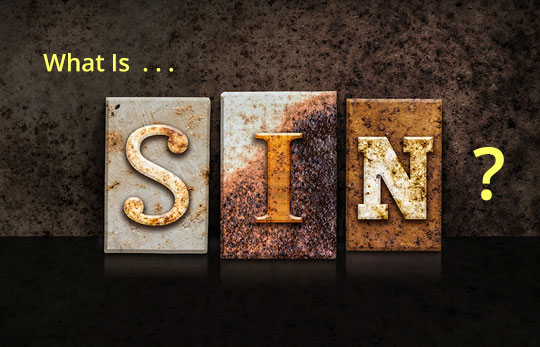 James 4:11-12
Isaiah 6:3
1 John 1:5
Exodus 15:11
Romans 3:23
An Offense Against the Lawgiver
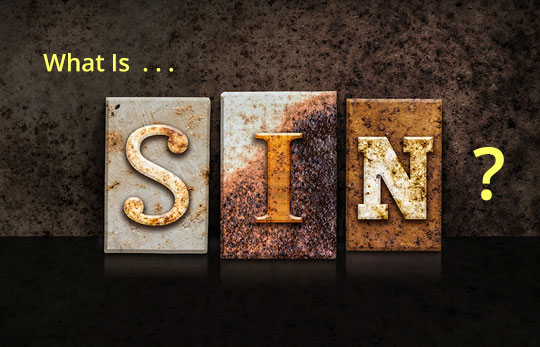 Genesis 39:8-9
1 Samuel 15:24-25, 30
2 Samuel 12:13
Psalm 51:4